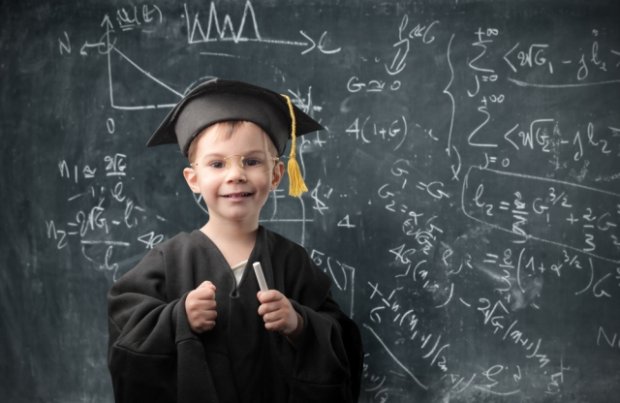 Możliwość korzystania z dziennika elektronicznego przez rodziców.
Wyszukano: 12.02.2016 rok, https://www.google.pl/search?q=szko%C5%82a+ucze%C5%84&biw=1525&bih=734&source=lnms&tbm=isch&sa=X&ved=0ahUKEwjEjqj8o6_MAhWGWywKHSYoAsUQ_AUIBigB&dpr=0.9#imgdii=1ooSFj3cme9hrM%3A%3B1ooSFj3cme9hrM%3A%3BGMbXH9zxwf7T1M%3A&imgrc=1ooSFj3cme9hrM%3A
Strona startowa
Wyszukano: 12.02.2016 rok, witryna ucznia klasy 4a (B.Serkiesa); https://uonetplus.vulcan.net.pl/chojnow
POMOC
W zakładce „Pomoc” znajdziemy wszelkie informacje dotyczące programu  dziennika elektronicznego .
Wyszukano: 12.02.2016 rok, witryna uczennicy klasy 4a (E.Laskowskiej); https://uonetplus.vulcan.net.pl/chojnow
Plan lekcji
W dzienniku znajdziemy zawsze aktualny plan lekcji ucznia.
Wyszukano: 12.02.2016 rok, witryna ucznia klasy 4a (B.Serkiesa); https://uonetplus.vulcan.net.pl/chojnow
Oceny
Możliwość obserwacji wyników w nauce.
Wyszukano: 12.02.2016 rok, witryna ucznia klasy 4a (B.Serkiesa); https://uonetplus.vulcan.net.pl/chojnow
Uwagi i osiągnięcia
Lepsza kontrola zachowania dziecka w szkole.
Wyszukano: 12.02.2016 rok, witryna uczennicy klasy 4a (E.Laskowskiej); https://uonetplus.vulcan.net.pl/chojnow
Zadania domowe
Znajduje się tu tygodniowy plan zadań domowych, z których uczeń musi się wywiązać
Wyszukano: 12.02.2016 rok, witryna ucznia klasy 4a (B.Serkiesa) https://uonetplus.vulcan.net.pl/chojnow
Frekwencja
Dzięki tej zakładce rodzic ma możliwość sprawdzenia obecności dziecka w szkole.
Wyszukano: 12.02.2016 rok, witryna ucznia klasy 4a (B.Serkiesa); https://uonetplus.vulcan.net.pl/chojnow
Sprawdziany
Zakładka ta umożliwia kontrolę nad terminami zapowiedzianych sprawdzianów
Wyszukano: 12.02.2016 rok, witryna ucznia klasy 4a (B.Serkiesa); https://uonetplus.vulcan.net.pl/chojnow
Prezentację wykonali:        Dawid Merunowicz oraz
 Bartosz Serkies
Wyszukano 10.02.2016 r. https://www.google.pl/search?q=szko%C5%82a+ucze%C5%84&biw=1525&bih=734&source=lnms&tbm=isch&sa=X&ved=0ahUKEwjEjqj8o6_MAhWGWywKHSYoAsUQ_AUIBigB&dpr=0.9#imgdii=1ooSFj3cme9hrM%3A%3B1ooSFj3cme9hrM%3A%3BGMbXH9zxwf7T1M%3A&imgrc=1ooSFj3cme9hrM%3A